ESA AO/1-11089/21/NL/FE Fast locking RF connector Interface up to W bandTechnical Development ProgrammeFinal presentation SPCD : 17/10/2024
Table of contents
Introduction

WP1: Space Applications of RF Interconnections Review and Requirements 

WP2: RF Interconnection Design Review and Design Trade-off

WP3: Development and Manufacturing of the new RF Interface with fast-locking mechanism

WP4: Characterisation Tests and Optimisation

WP5: Identification of Limitations, Improvements and Impact on Payload Level

Conclusion
Introduction
This study aims to develop the new fast-lock interconnection open-standard which will cover the interconnection needed for the satellite RF system up to the W-band (110 GHz)

Radiall will develop the most relevant fast lock solution , especially adapted for a use in the W-band.

AXON will design a robust cable with optimized performances up to W-Band

AXON and RADIALL will collaborate to develop and optimize the cable assembly

AXON will perform the cable assembly evaluation while Radiall will evaluate the connector itself

Duration of the project: 24 months
TARGET : up toTRL4  => proof of concept technology
WP1 : End-User feedback and Review of Existing solutions
8/31/2017
WP1 : End-User feedback and Review of Existing solutions
16 octobre 2024
5
WP2: RF Interconnection Design Review and Design Trade-off
8/31/2017
WP 2 : Choice of the fast lock system
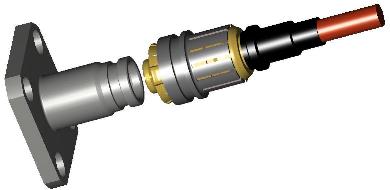 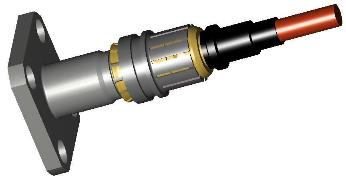 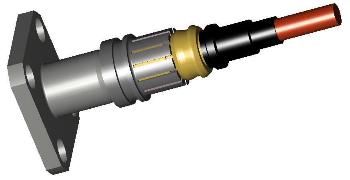 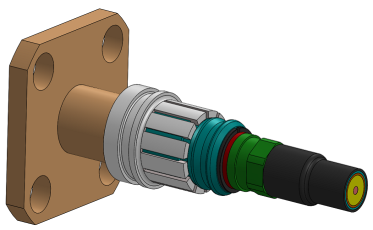 “2 steps Push and lock“
Concept used on SMP Lock and SMPM lock
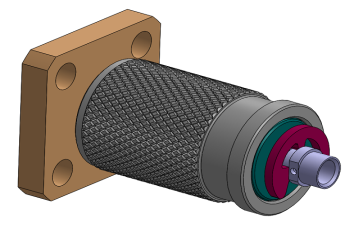 “1 step Push and lock”
Concept used on NEX10 type
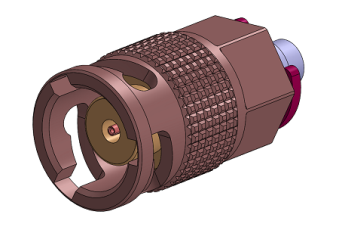 Bayonet system, used on BNC type
“Push and twist“
WP2 : Choice of the fast lock system
Push lock
Push then lock
Push and Twist
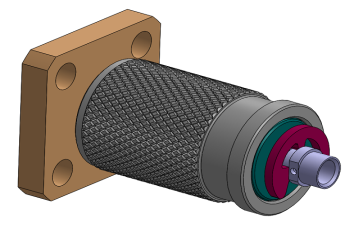 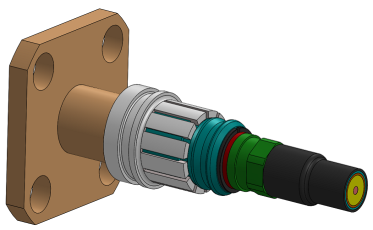 WP 2 : Interface 1 mm, 110 GHz  RF line
Step 1 : define the 1 mm RF line and interconnection between the pin and the socket
Step 2 : define the captivation of the center contact (dielectric = air)
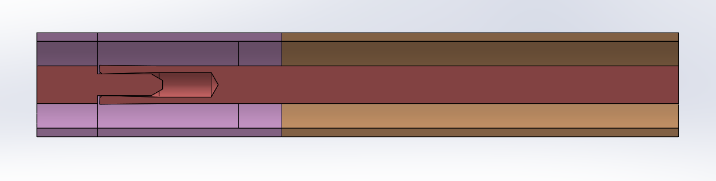 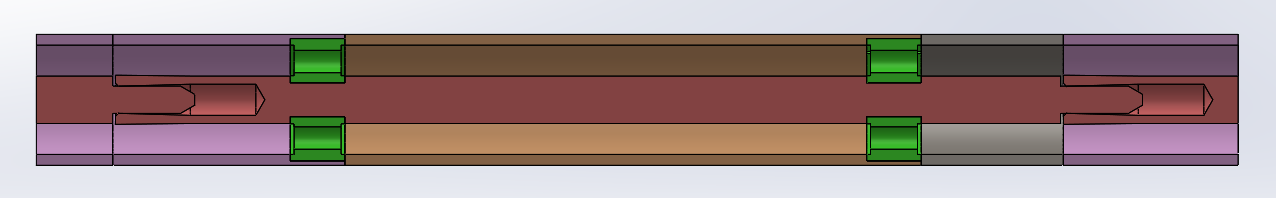 1 mm
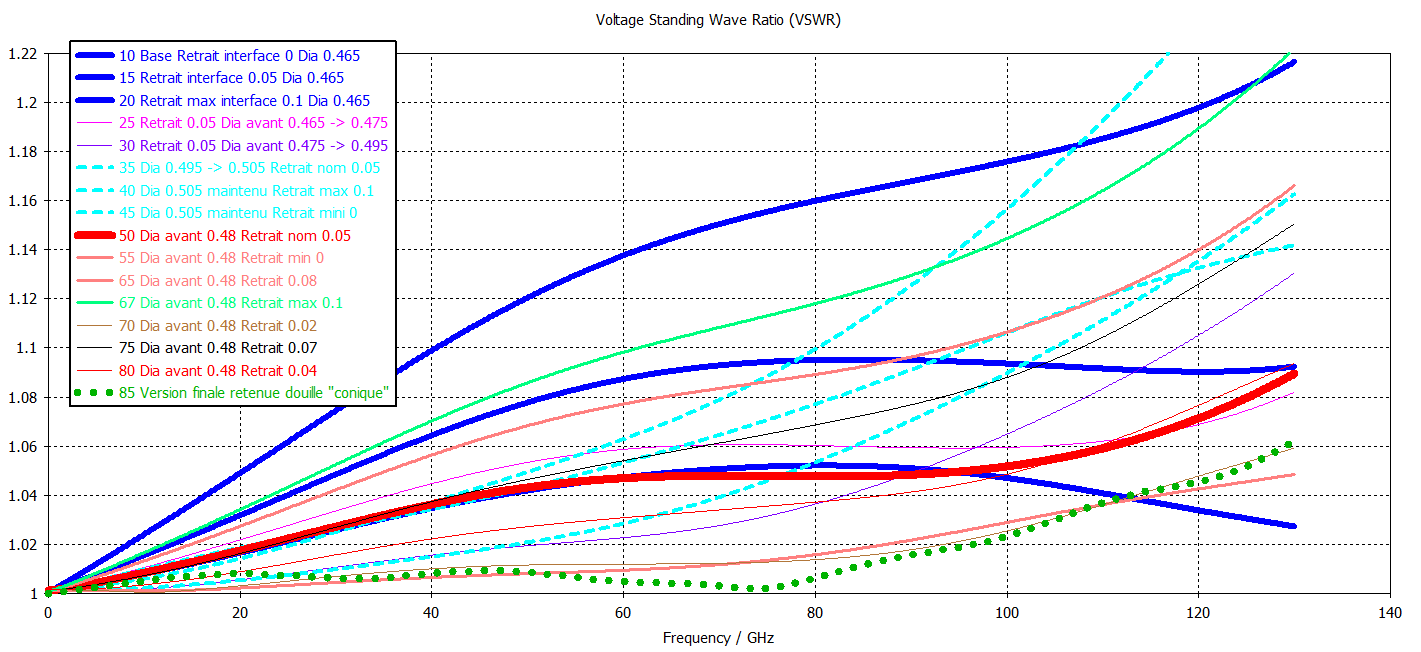 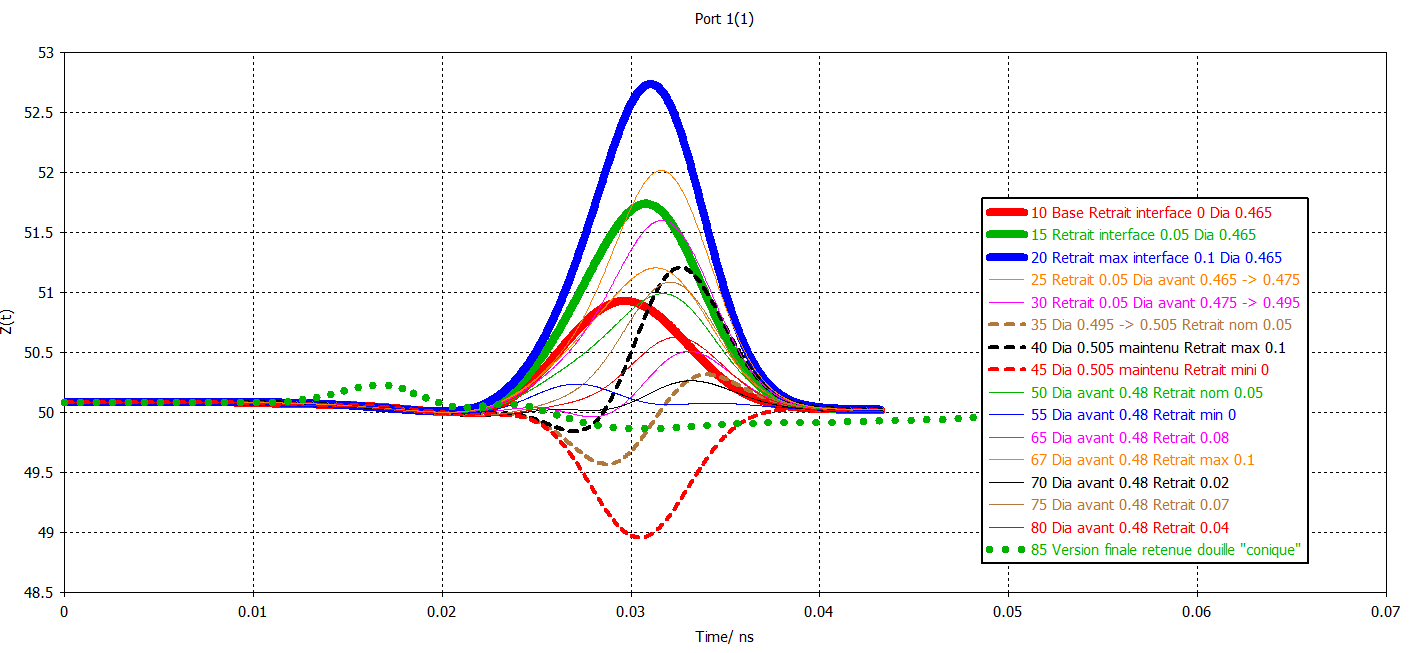 WP2: CONNECTION ON CABLE
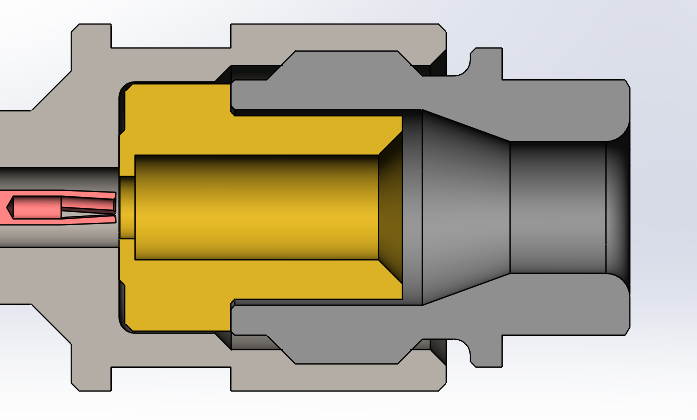 The cable core, whose end has been prepared beforehand (AXON procedure), is held coaxial to the ferrule diameter during soldering. Precisely fitted into the body, the cable core is consequently the central contact of the connector and is thus held coaxially to the body.
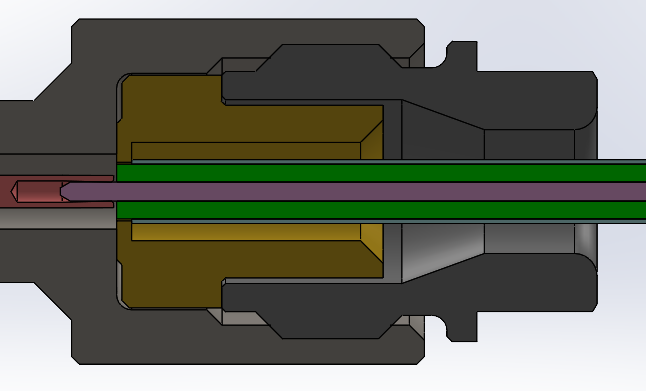 Ferrule
Cable core
Soldering area
Cable construction
SX15SP construction (1.5 mm	6.5 g/m) :
1st Shield
SPC tape
2nd Shield
SPC braid
Conductor
SPC Alloy
Jacket 
PFA
Polyimide tape
Dielectric
PTFE
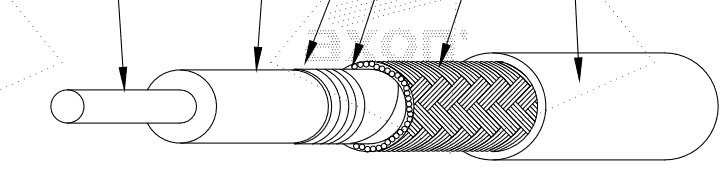 16/10/2024
11
WP3: Development and Manufacturing of the new RF Interface with fast-locking mechanism
WP3: Fast locking system
Spring system to ensure good pressure between reference planes
Mating done manually
No risk to damage the cable
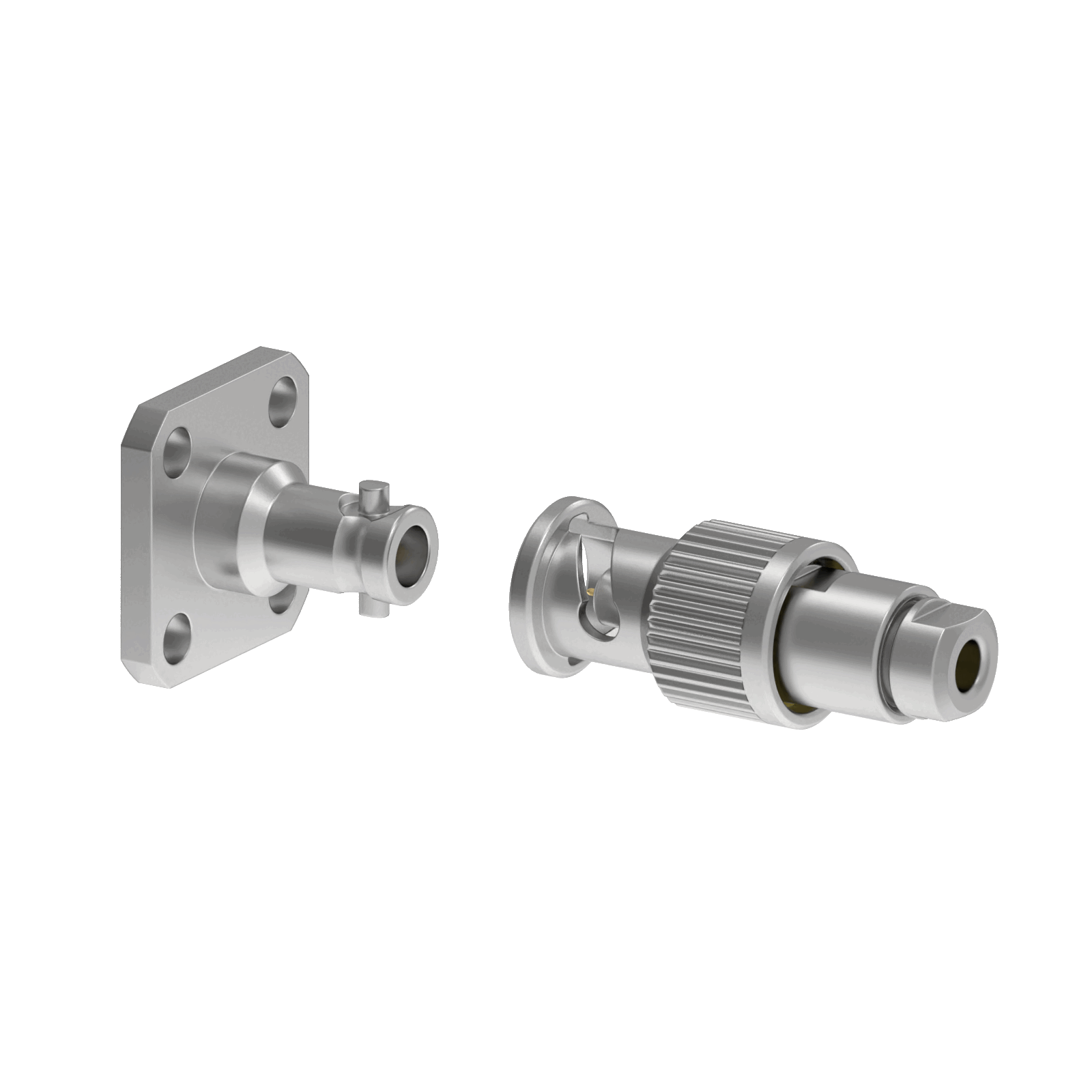 WP3 : Receptacle flange
Truncated flange with cylindrical contact output, diameter 0.25 mm, protruding length 1 mm. 
Diameter and length can be modified according to the needs of the PCB.
4 hole flange with socket contact output
Outer contact
Exceeded in relation to the support face.
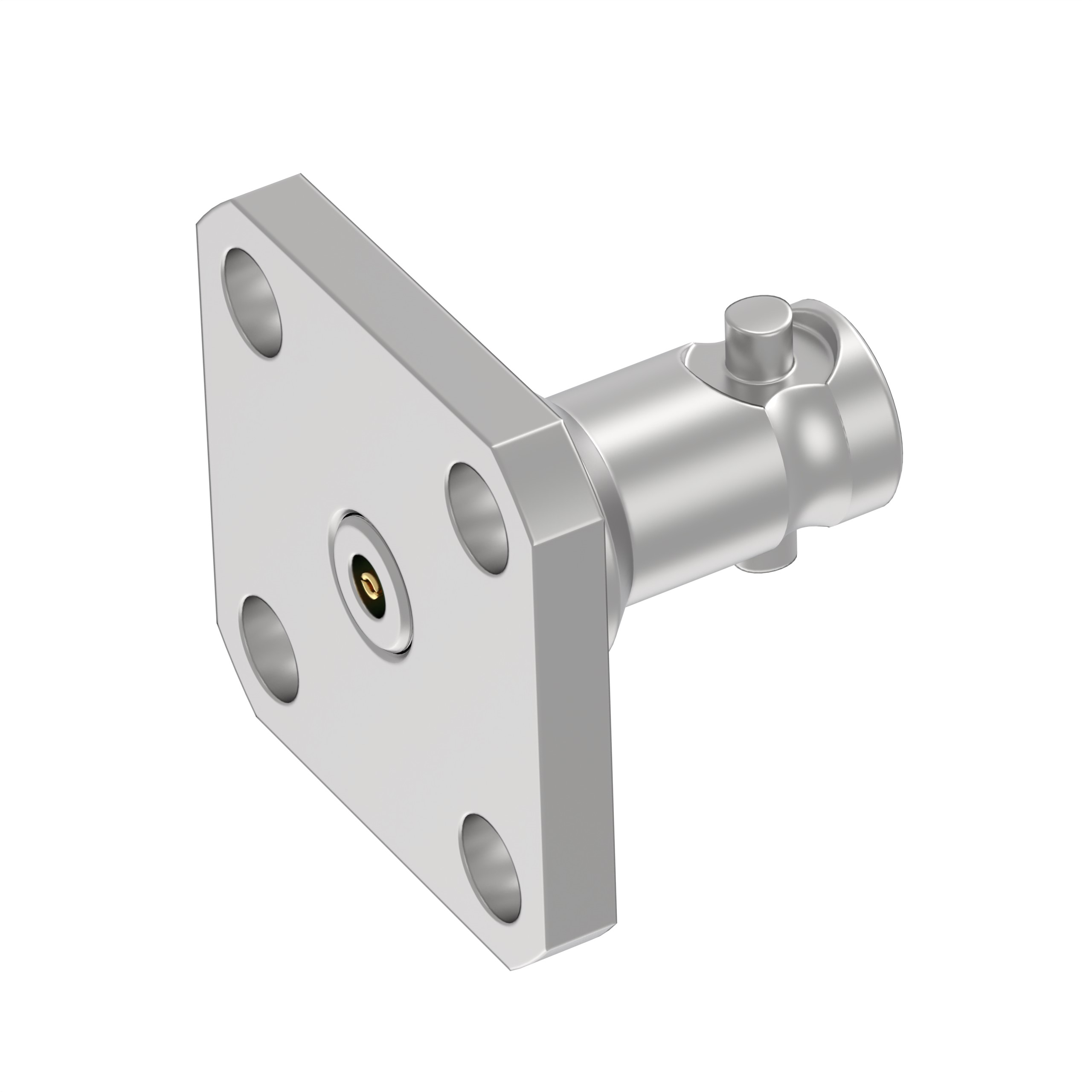 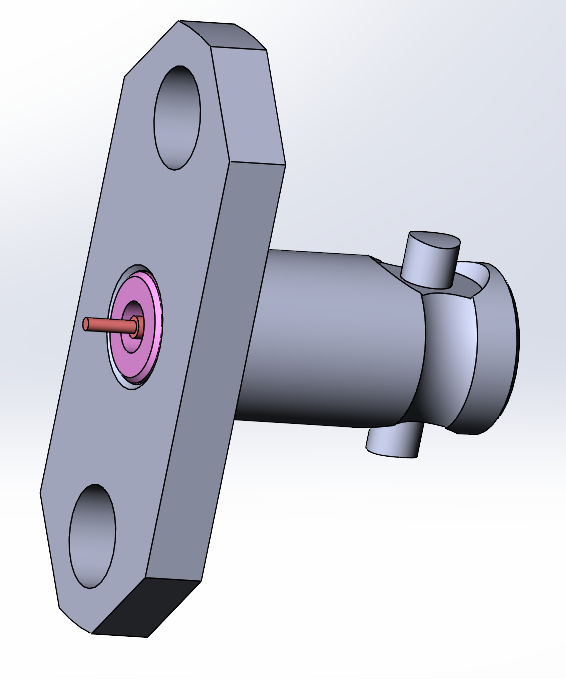 Socket for pin 0,25mm.
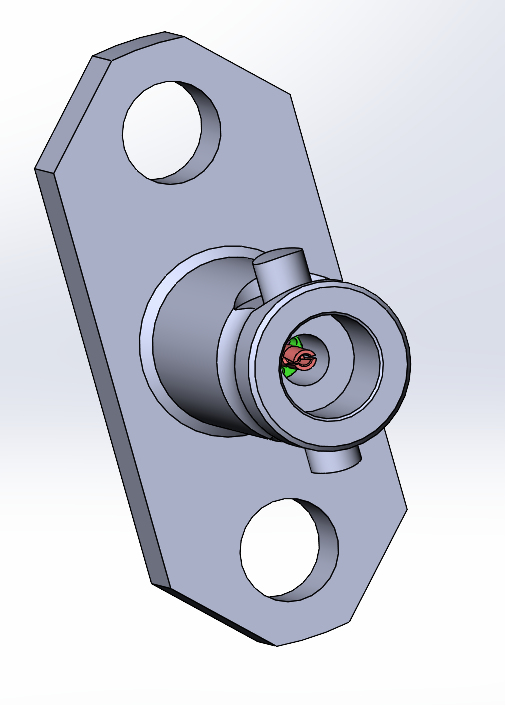 WP3: Precision adaptors IEC 1 mm
Design and manufacturing of a set of adaptors and connectors enable to compare RF performances of fast lock interface and scew-in version (same RF line)
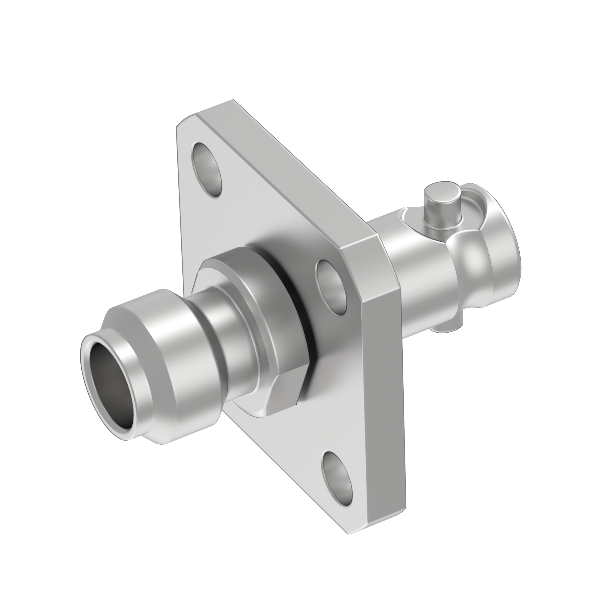 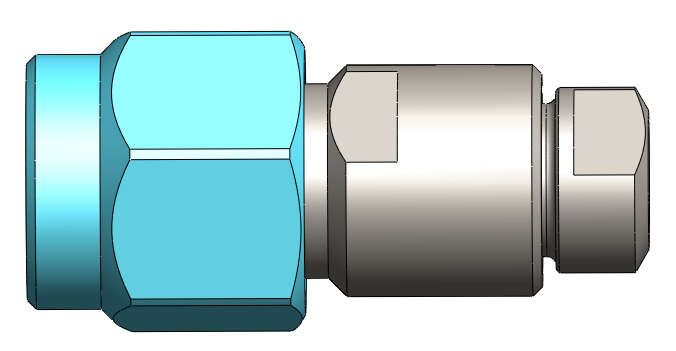 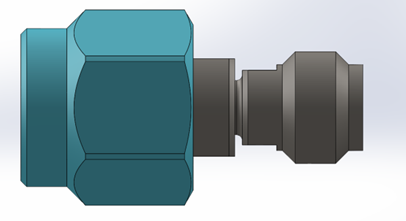 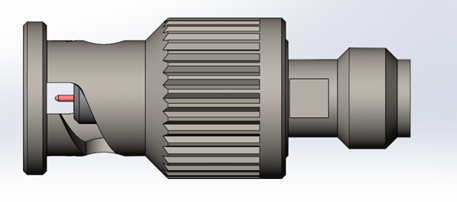 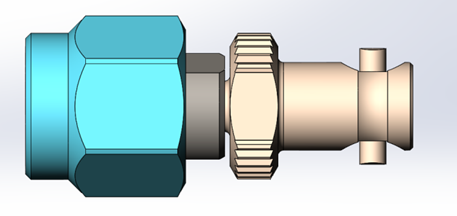 WP4: Characterisation Tests and Optimisation
Evaluation Test Plan of W-Band Assemblies with 1mm Fast Lock Connectors
Evaluation based on ESCC2263408, and ESCC3408
Samples are cable assemblies with 
Cable Axowave SX15SP
Connector type 1 mm male, Fast-Lock straight
Sample 1m or 0.5m
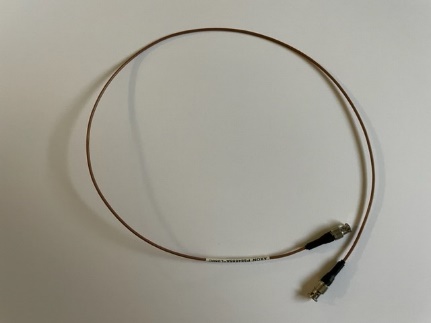 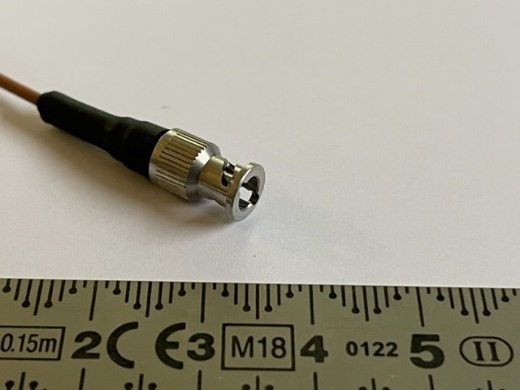 male connector type 1mm fast lock, straight
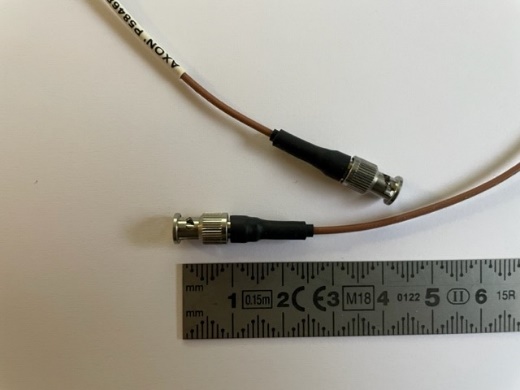 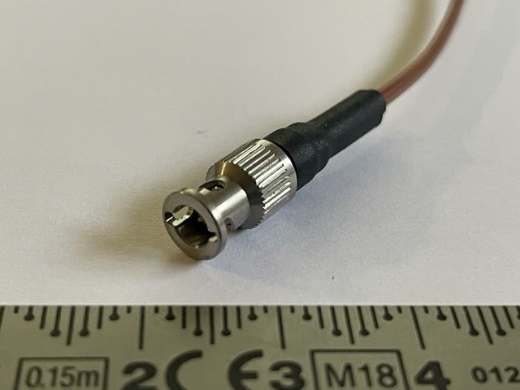 Evaluation Test Plan
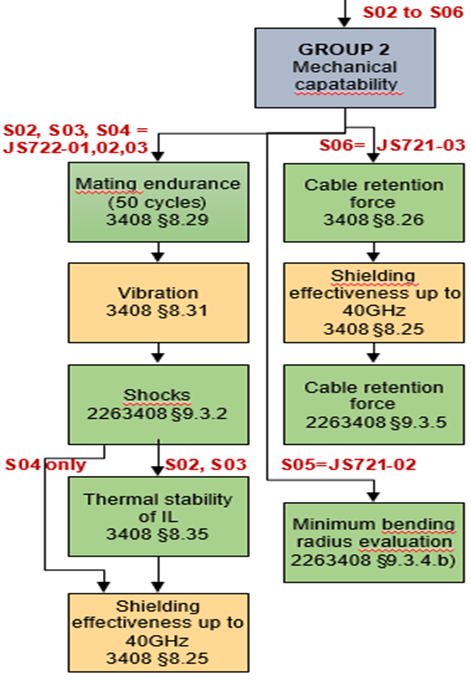 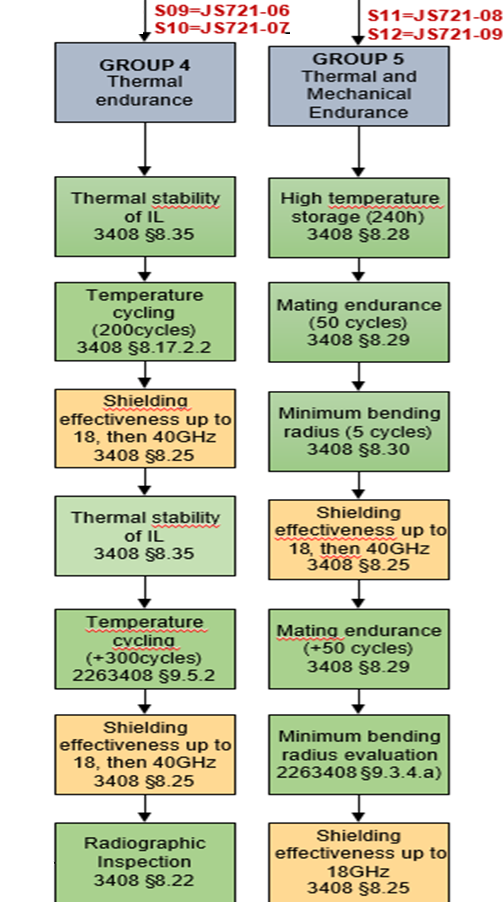 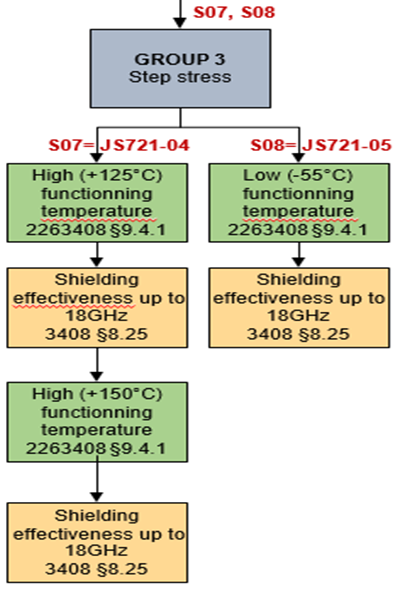 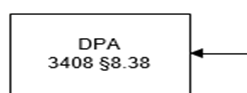 2
Test facilities
All tests performed at Axon’, except vibrations, shocks and shielding effectiveness measurement up to 40GHz which are done at Radiall
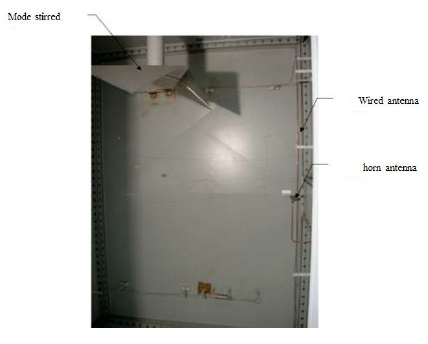 Axon’
Radiall
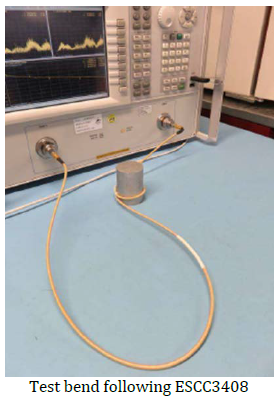 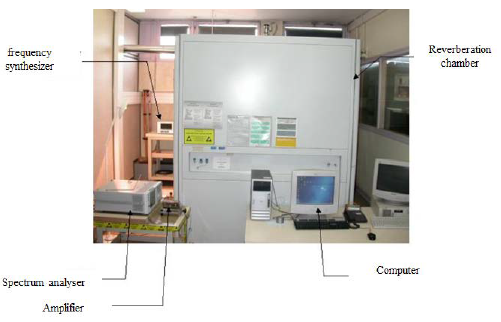 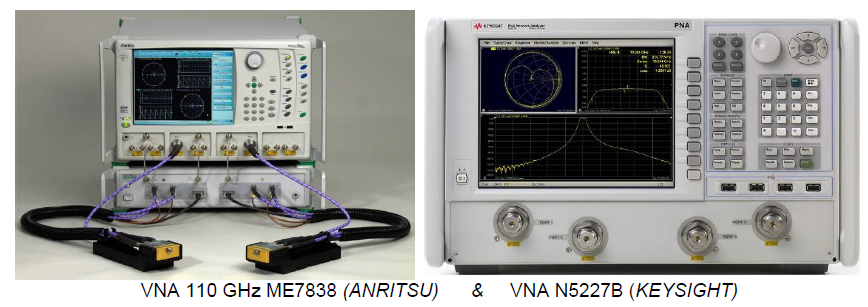 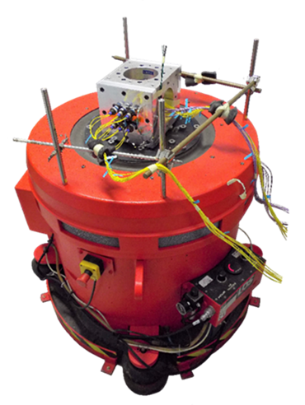 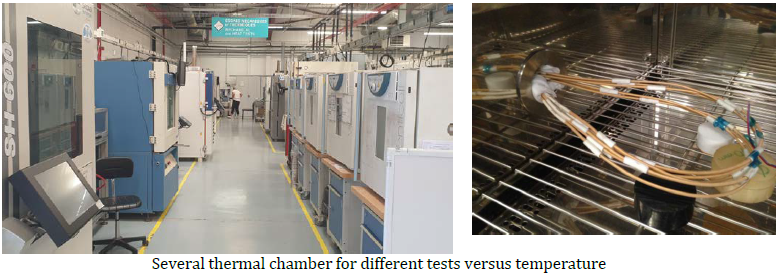 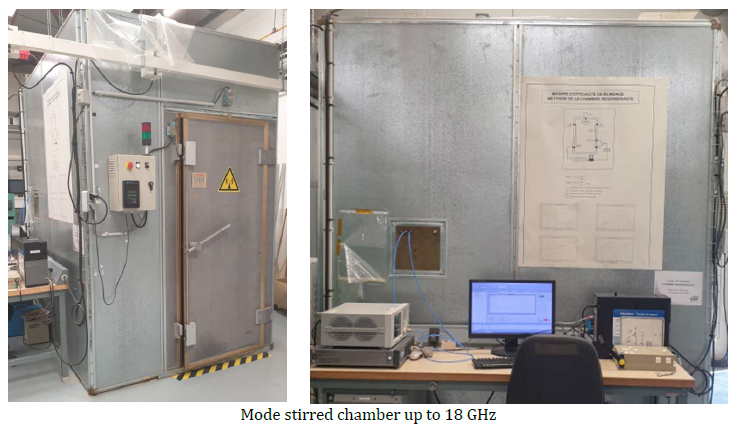 VNA Anritsu
Sij parameter measurements
110 GHz bandwidth
Gating capability
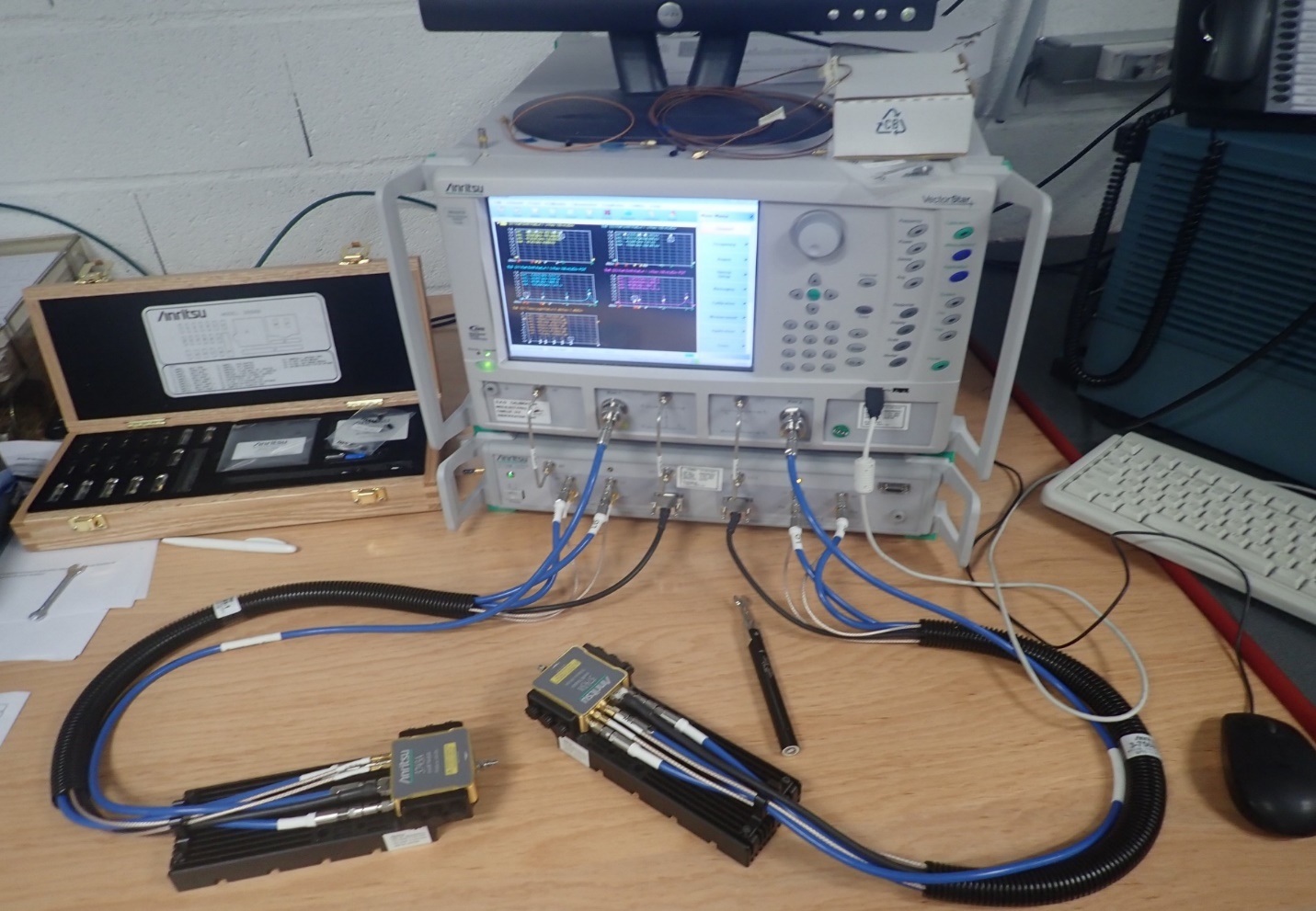 Objectives Achieved
16/10/2024
21
Objectives Achieved
16/10/2024
22
WP4: Evaluation of connectors
Full evaluations of the connector pairs.Minor anomalies identified, which should be solved during industrialization phase
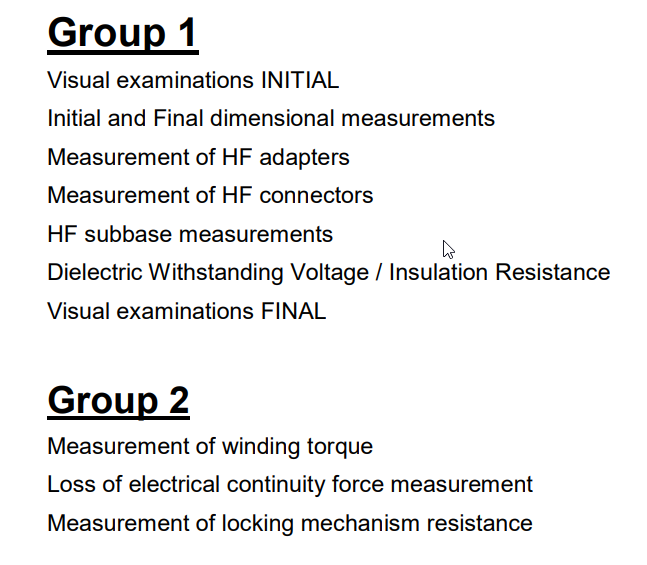 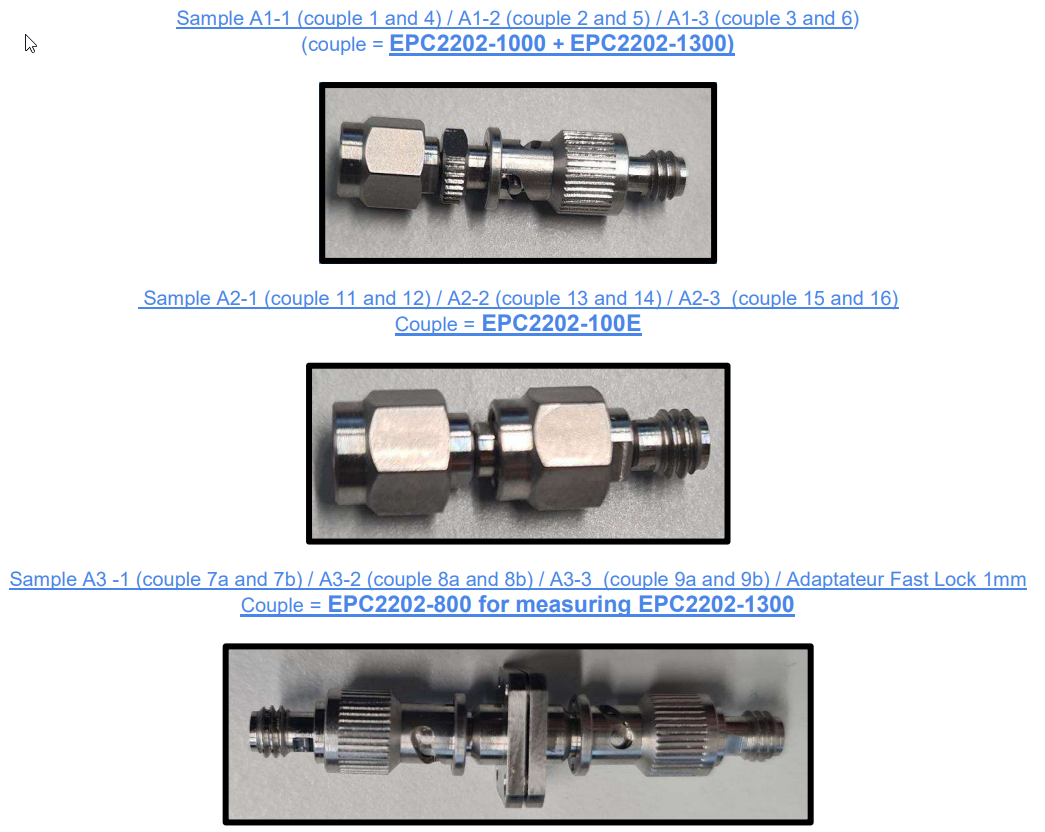 WP4 : Fast lock versus screw-in
Fast lock
Screw-in
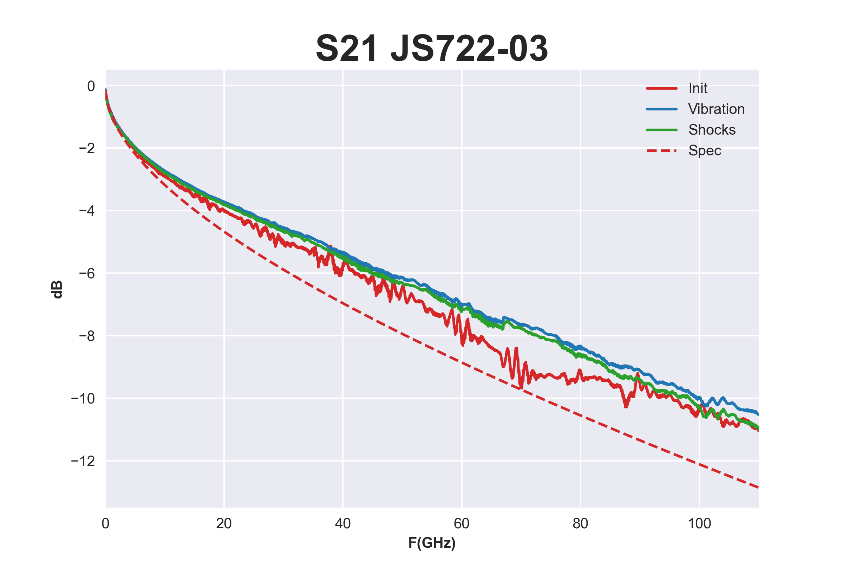 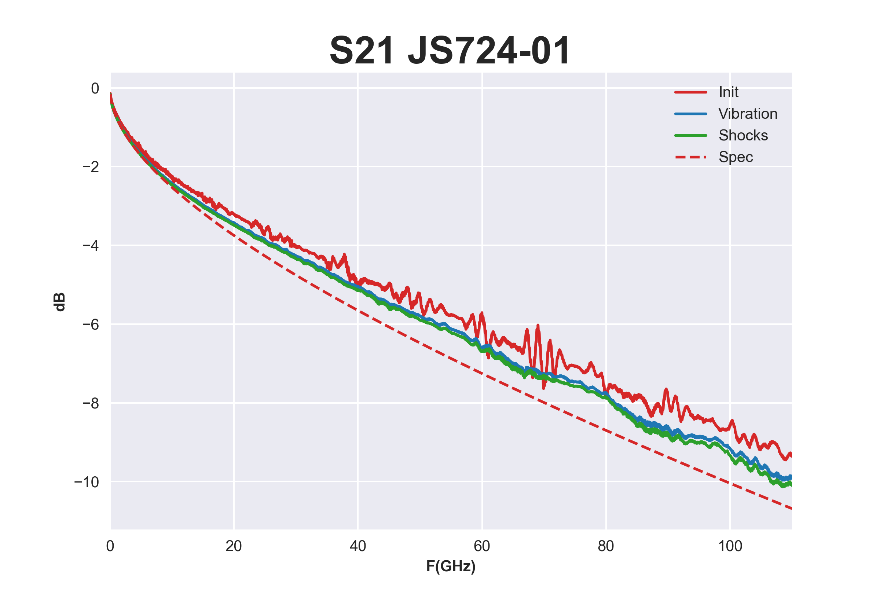 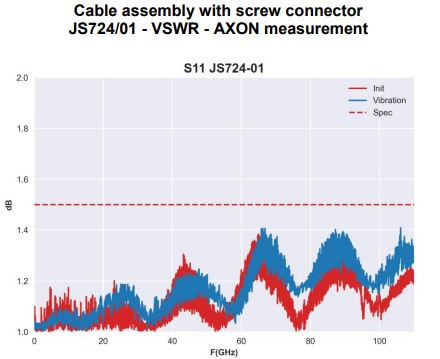 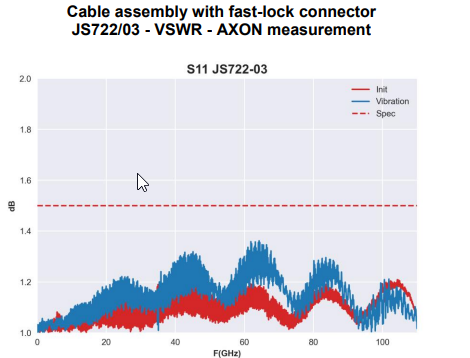 WP4 : Fast lock versus screw-in
Fast Lock
Screw-in
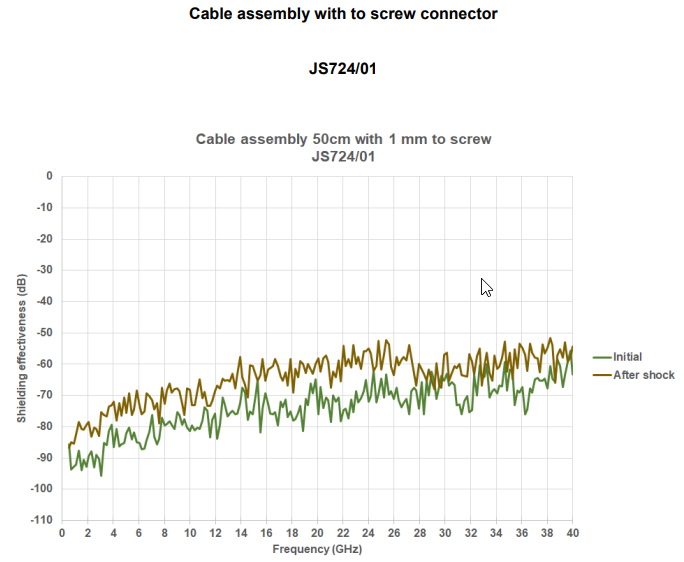 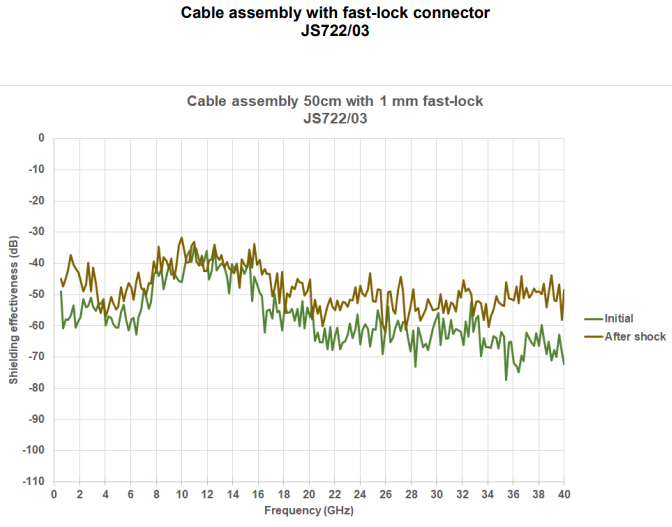 WP5: Identification of Limitations, Improvements and Impact on payload level
8/31/2017
Test reviews
Cable assemblies have passed most of tests, surpassing our expectations

Cable
Presented mechanical vulnerabilities during vibration tests
Great Flexibility and tractile strength. Exceptional thermal endurance.

Connectors  
Outstanding mechanical and thermal endurance
Fast lock system generates much more leakage at the interface than a screw-in system.
Conclusion
Coaxial solution up to 110 GHz is really feasible

To achieve TRL8
New design phase if improvement of RF leakage is required
Industrialization phase, supplier analysis for mass production capability 

Based on size of market, is it relevant to get 2 different interfaces to cover same need ? 
It reduces the volume and increases the costs
The time saving for integration won’t compensate the additional costs
Other markets need standardization
	
NEXT STEP : could be more relevant to qualify for space (go to TRL8) a 110 GHz solution with standard 1 mm interface (screw-in) !
THANKS for your attention 
And special thanks to LEO and JOAQUIN for their support during the project

Great collaboration between RADIALL and AXON

Radiall CTA and CHR team
Richard Enquebecq, Gregory Savage, Claude Brocheton, Christophe Meynier, Fabrice Bernard, Jean-Philippe Dupont, Didier Baffert, Olivier Lefouler, Sebastien Bernardeau
Axon cable team
Lindsay Turot, Xavier Ziffel, Mohamed Benahmed, Emilien Fournaise, Stephanie Geas